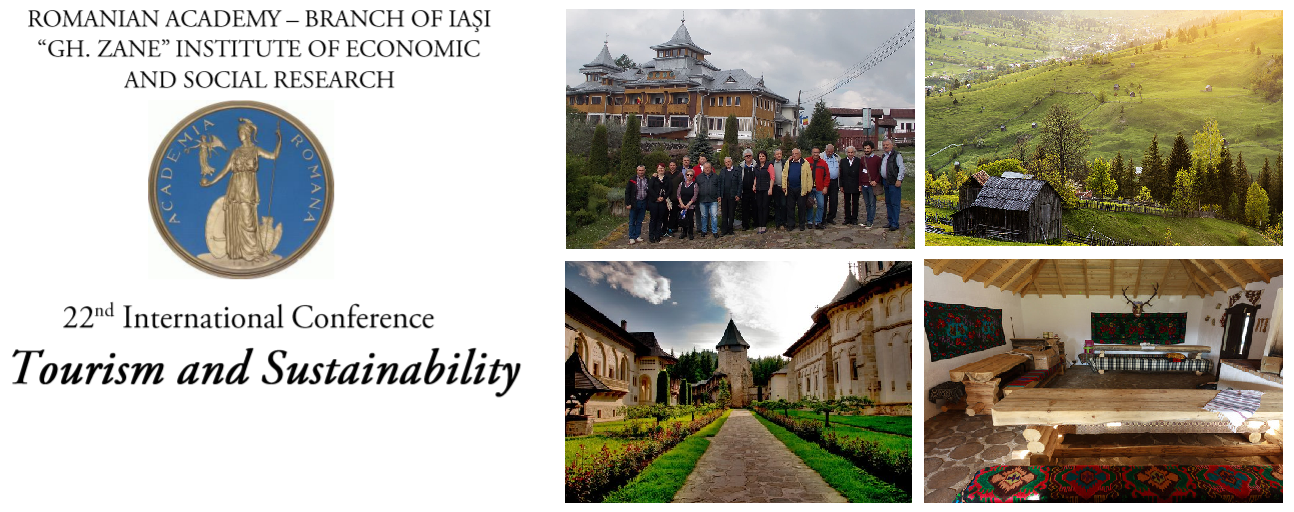 FINANCIAL AND STATISTICAL EBITDA (EARNINGS BEFORE INTEREST, TAXES, DEPRECIATION AND AMORTIZATION) INDICATORS IN THE ROMANIAN TOURISM
Authors: Prof. habil. Gheorghe SĂVOIU1) PhD.  and Ec. Ligian TUDOROIU2) PhD
1) University of Pitești, Romania, 2) Tudoroiu Plast Consulting Ltd
Contact e-mail: gsavoiu@yahoo.com
CONTENTS
INTRODUCTION
S1. EBITDA IN THE THEORY AND PRACTICE OF EVALUATING THE PROFITS AND MARKET VALUE OF COMPANIES
A FINAL REMARKS
BIBLIOGRAFIE
INTRODUCTION
EBITDA (the abbreviation or the acronym for Earnings Before Interest, Taxes, Depreciation and Amortization) financial and statistical indicators are a real and viable solution even in the unstable context of Romanian tourism (especially in mountain tourism). 
The sections of the paper develop an original topics with a significant potential impact, starting from the introduction, to results and discussions, then passing through a section of literature review and through a purely methodological one. 
An indicator approach scheme can be a good application model in the very near future for creative entrepreneurs with a good opportunity or chance of becoming leaders in the Romanian (mountain) tourism market. The conclusions are simple and natural, emphasizing the dependence on pre- and post- project indicators of all those managers or entrepreneurs included in the market economy competition.
Keywords: statistical indicator, financial statistical indicator, tourism indicator, EBITDA indicator, net profit, interest expenses, tax expenses, depreciation expenses
SECTION 1. EBITDA IN THE THEORY AND PRACTICE OF EVALUATING THE PROFITS AND MARKET VALUE OF COMPANIES
Starting from a realistic premise, you can find three major questions about the use of the EBITDA method for capitalization in bankruptcy, instead of other methods of evaluating the economic agents from the sectors exposed to the recession, and three questions are reproduced below:
1) What does the letter association or acronym EBITDA represents and what is the meaning and contents of it?
2) Is EBITDA a better method than others or a major KPI performance indicator more important than other KPI indicators in the contemporary business world?
3) Can the EBITDA solution be briefly exemplified by capitalizing, calculating and comparing data records for two successive time periods?
SECTION 1. EBITDA IN THE THEORY AND PRACTICE OF EVALUATING THE PROFITS AND MARKET VALUE OF COMPANIES
EBITDA is an acronym from a standard English expression, based on "Earnings Before Interest, Taxes, Depreciation and Amortization" and its calculation in accounting is not considered mandatory in contrast to International Standards (IFRS). 
EBITDA quantifies the profit before amortization by rhythmically delimiting the efficiency image and promptly identifies (based on a monthly frequency), what is left of earnings or income under the established name of profit, after all major expenses have been paid (raw material expenses, materials, utilities, salaries including contributions and taxes related to them, rents, transport and any other monetary expenditure specific to a business, firm or company). 
EBITDA allows the systematic tracking of the market value of a business, firm or company, and the quantification of operational cash flow.
SECTION 1. EBITDA IN THE THEORY AND PRACTICE OF EVALUATING THE PROFITS AND MARKET VALUE OF COMPANIES
EBITDA remains a key performance indicator (KPI), from the thousands of variances, some of which can be measured trivially by simple value or percentage reporting, and others based on the quantification and time management software to determine minimal and relevant critical information about businesses, companies, etc. from a series of data.
I can mention as exemple Performance Canvas, a software that was created by DSPanel to identify, use and change KPIs suitable for business, company, company since 2017,
 (https://www.performancecanvas.com/top-5-critical-kpis- Financial-to-measure-performance /).
SECTION 1. EBITDA IN THE THEORY AND PRACTICE OF EVALUATING THE PROFITS AND MARKET VALUE OF COMPANIES
The five most used critical performance indicators in the US provide a relevant example of the details, needed for the decision-making process in relation to the real characteristics of the markets, the maturity of demand and the intensity of competition:
i) the net profit limit or margin or concretely how much is earned in a business, firm or company from each closed sale, in fact defining a measure of realistic control over operating costs;
ii) the gross profit limit or margin, without an adequate gross limit or margin, the business, the firm or the company being  not able to pay its operating expenses, otherwise confronting its efficiency model in competition with the competition;
SECTION 1. EBITDA IN THE THEORY AND PRACTICE OF EVALUATING THE PROFITS AND MARKET VALUE OF COMPANIES
iii) the operating profit limit or margin that evaluates how competitive a business, firm or company is in its controlling costs;
iv) EBITDA is rather a mandate, power of attorney or representation for the earning potential of the business, firm or company, having the quality of eliminating the costs of debt capital and their tax effects by adding interest and taxes to earnings;
v) the growth rate of income, which shows a slower or more pronounced expansion of sales over time, which allows measuring the trend of growth rate of the business, firm or company according to the revenue growth over time.
SECTION 1. EBITDA IN THE THEORY AND PRACTICE OF EVALUATING THE PROFITS AND MARKET VALUE OF COMPANIES
EBITDA quantifies practically the profit of an employer, entrepreneur, manager and his dynamics over time, and like any KPI it has important disadvantages:
a) the accounting policy measures can be prevented only by ensuring the prior integrity and verified professionalism;
b) EBITDA as KPI does not take into account the expenses that reflect the investments in fixed assets (CAPEX from capital expenditure), offering distorted results in the situation of a large volume of activity;
c) EBITDA as KPI ignores the variability of the usually important working capital in a business, firm, company, which is in an increasing trend.
The extreme situation in which EBITDA indicates a negative value as a KPI identifies fundamental problems with the profitability of the business, firm, company.
Table no. 1 : ExCERPT of EBITDA calculation, made with Excel software, in two successive months
Table no. 1 : Example of EBITDA calculation, made with Excel software, in two successive months
Table no. 1 : Example of EBITDA calculation, made with Excel software, in two successive months
Table no. 1 : Example of EBITDA calculation, made with Excel software, in two successive months
Table no. 1 : Example of EBITDA calculation, made with Excel software, in two successive month
Conclusion
Beyond the continuous improvement of the operating budgeting system, the EBITDA method allows a continuous adaptation of the level of gross and net profit simultaneously budgeted to the previous one, in accordance with revenue analysis and expenditure. 
An almost double percentage level of gross and net profit, achieved in relation to the budgeted profit, means in this context, a good permanent adaptive management, an ascending rhythm of the evolution of the business, firm or company. 
A comparison or confrontation with the domestic and international level and dynamics of the market of profits, with favorable consequences related to the survival of the business, firm or company.
A FINAL REMARQUE
Periodically, EBITDA simplifies business plans, short or medium term forecasts, but also the general strategic objectives of the company, providing that their destination or direction is well known and mastered. 

Thus, one can understand why should EBITDA be optimally used in Romania, even in tourism or tourism business, as a tool developed monthly to verify whether a certain manager or a certain company (subsidiary or agency) is on the economic path, on the right one or not, being rather deviated from the profitable economic way. 

At the same time, EBITDA can provide the most realistic market value of the business, firm or company in the case of their sales in this contemporary pandemic period.
BIBLIOGRAPHY
1. Mizrahi, A. 2016. Earnings Before Interests And Taxes (EBIT) Margin - Business Kpis. Available online at: https://wiki.scn.sap.com/wiki/display/KPI/Earnings+Before+Interests+and+ Taxes+%28EBIT%29+Margin, Accessed on the 18th of June, 2020.
2. Săvoiu, G., 2013. Modelarea economico-financiară: Gândirea econometrică aplicată în domeniul financiar, Bucureşti: Editura Universitară.
3. Săvoiu, G. 2012. Statistică generală cu aplicații în contabilitate, București: Editura Universitară.
4. *** 2017. Top 5 critical KPIs to measure financial performance, Available online at: https://www.performancecanvas.com/top-5-critical-kpis-to-measure-financial-performance/ , Accessed on the 18th of June, 2020.
Thank you MY DEAR FRIENDS !
Prof. univ. dr. habil.
Gheorghe SĂVOIU
University of Pitesti
e-mail : gsavoiu@yahoo.com                   
             gheorghe.savoiu@upit.ro